PROJETO:  SECADOR DE LODO GALVÂNICO
AQUECEDOR DE ÁGUA 1
AQUECEDOR DE ÁGUA 2
FILTRO PRENSA
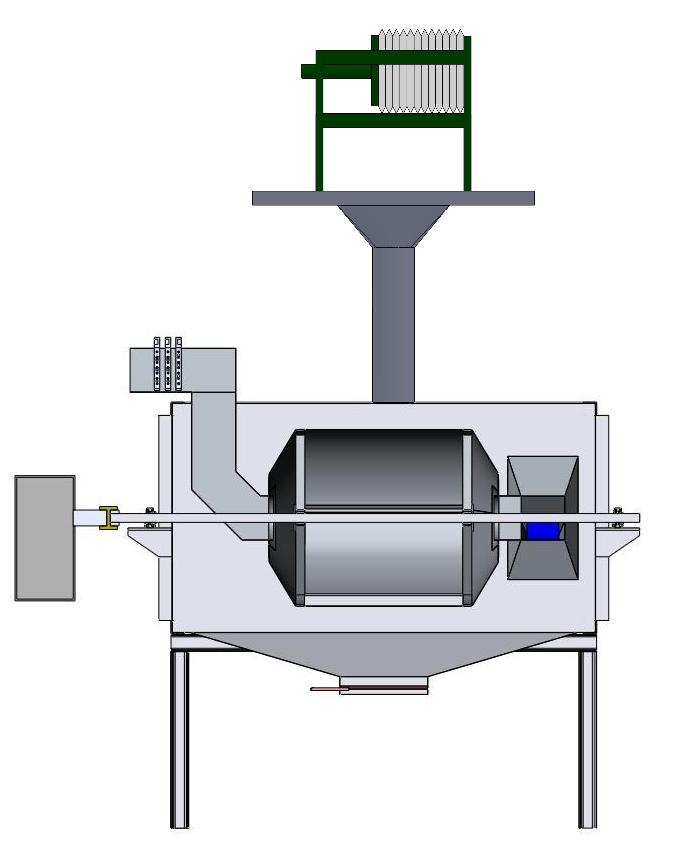 INFORMAÇÕES BÁSICAS DE CÁLCULO:


TEMPERATURA AMBIENTE:                           20°C
VOLUME DE MATERIAL:                                   250 l/dia
UMIDADE RELATIVA DO MATERIAL:            70%
PESO ESPECÍFICO DO MATERIAL:              2.800 kg/m³



APROVEITAMENTO DA ENERGIA EXISTENTE:

TEMPERATURA DO AR QUENTE:                    80°C
VAZÃO DE AR  QUENTE                                   1000m³/h
SÚMULA DA MEMÓRIA DE CALCULO:

DADOS TÉCNICOS DO TAMBOR:
MATERIAL: AÇO INOX AISI 304
DIÂMETRO: 1.000 mm
COMPRIMENTO: 1.400 mm
VOLUME: 750 litros

ROTAÇÃO                                                  30 RPM
POTÊNCIA  DO MOTOR                         6 HP
NECESSIDADE ENÉRGETICA             15.500 kcal/h
BATERIA DE RESISTÊNCIAS               3 RESISTÊNCIAS DE 6 kW

APROVEITAMENTO DA ENERGIA EXISTENTE: 62.000 kcal/h
O PROJETO:
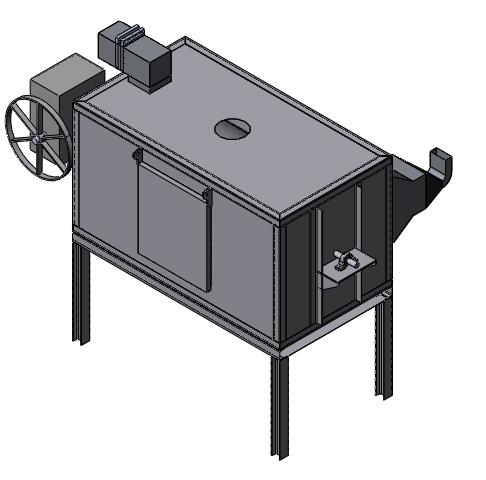 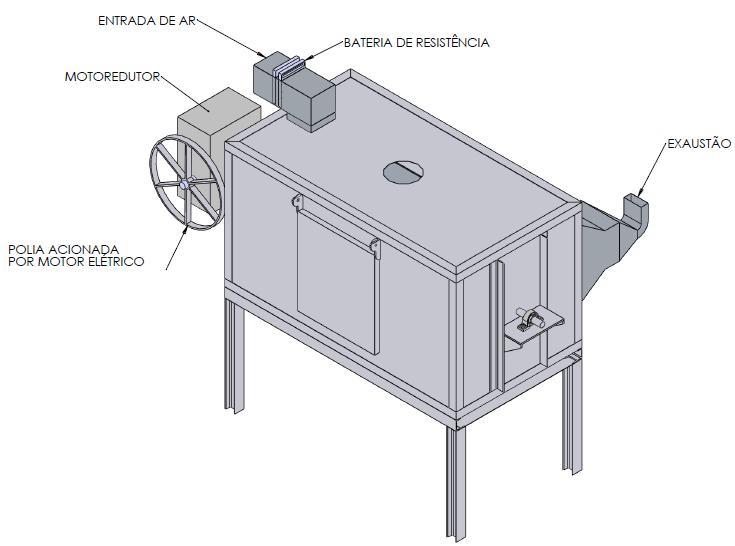 VISTA EM SEÇÃO
CESTO ROTATIVO
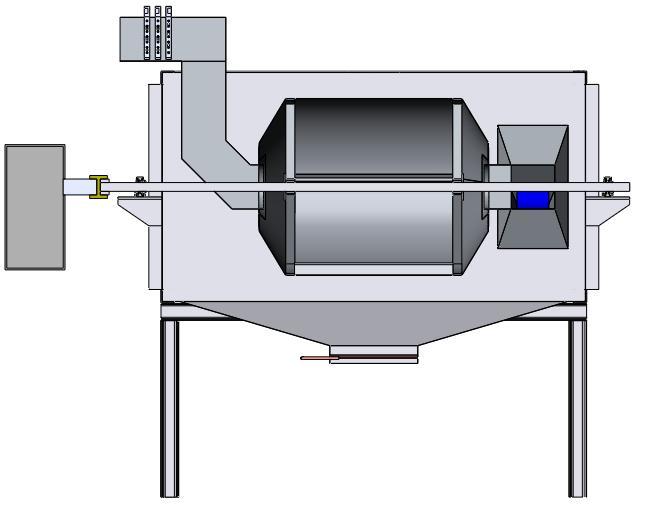 VÁLULA BORBOLETA
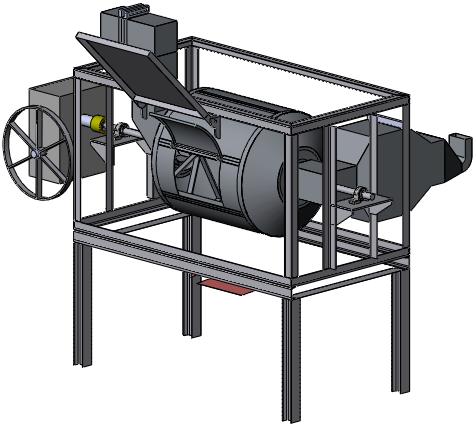 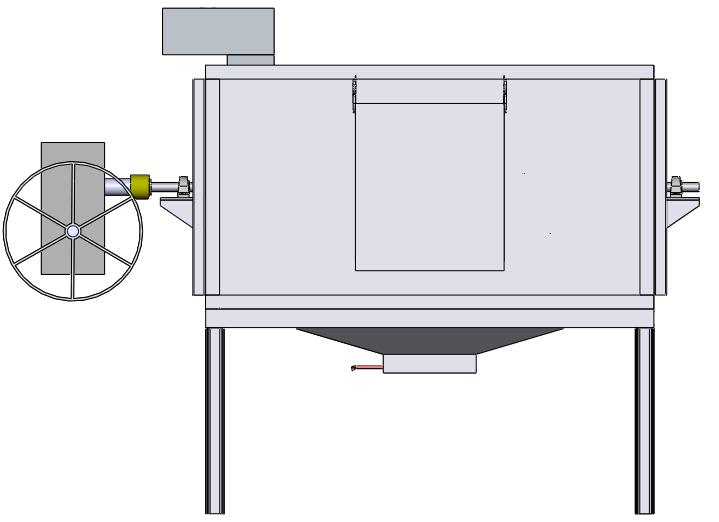 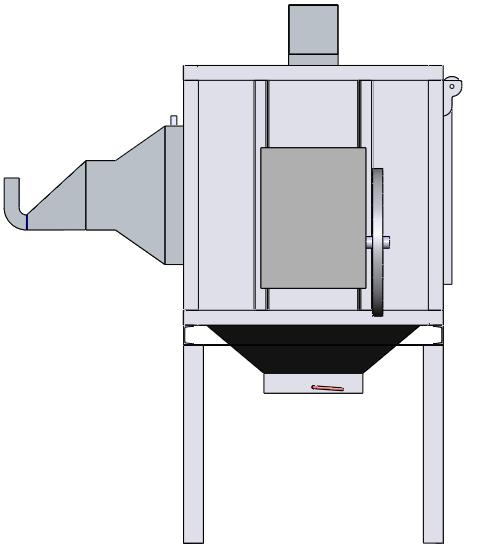 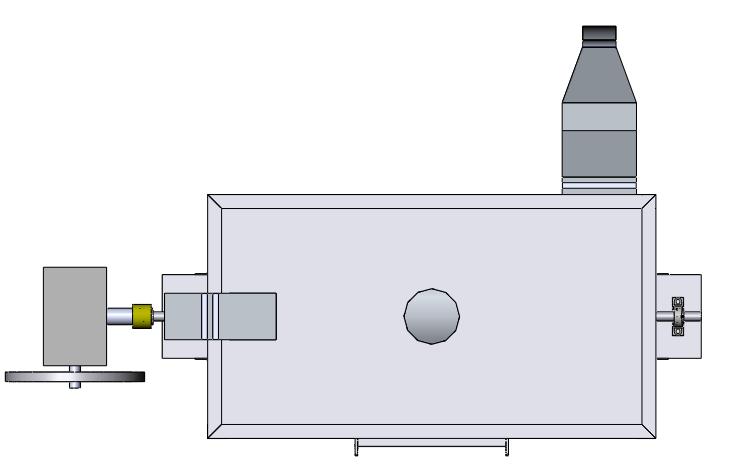 GAVETA – CAIXA DE FILTRO
DETALHES – DUTO DE SAÍDA
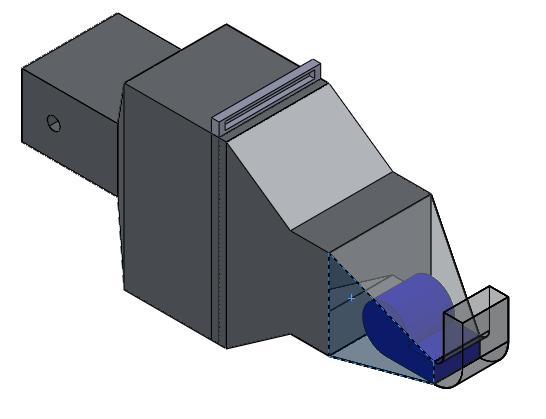 GAVETA – CAIXA DE FILTRO
RAIAS DE FIXAÇÃO
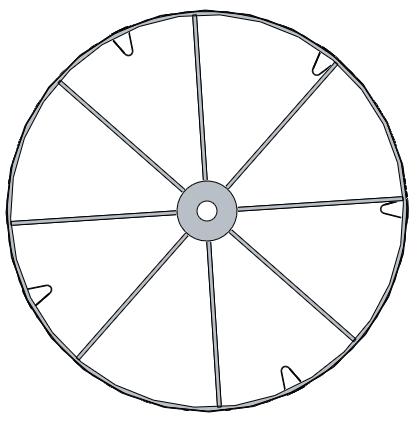 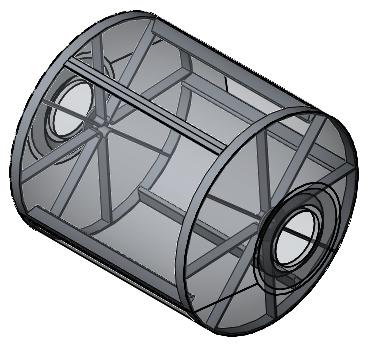 QUEBRADORES DE MATERIAL
‘
Foto:
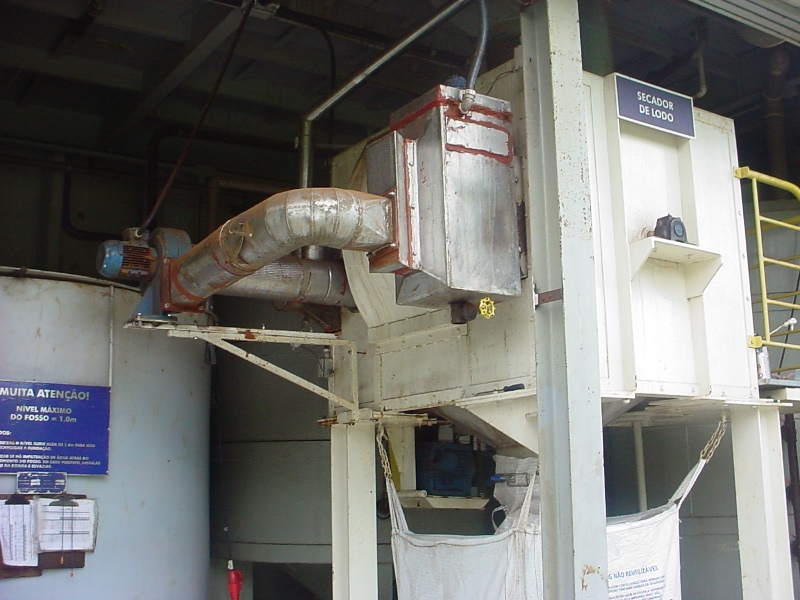 ‘
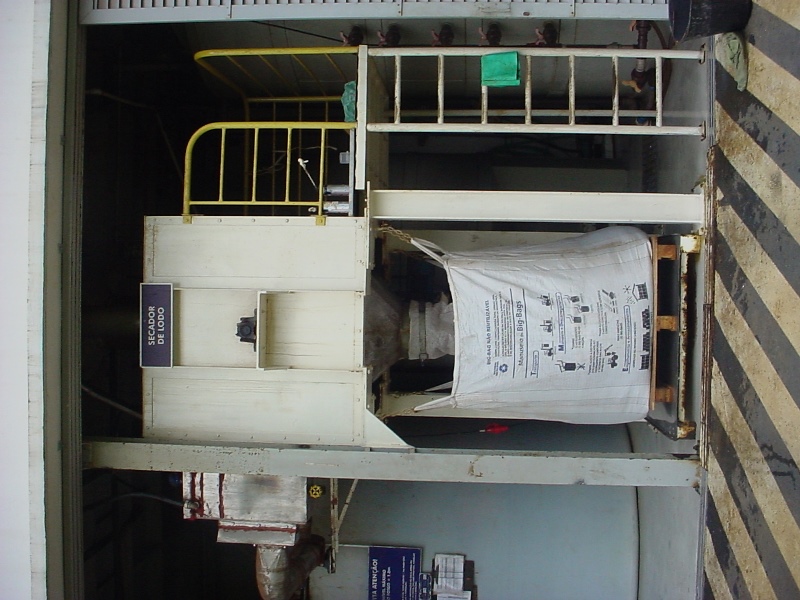 Foto 2: